Continuing Education: Innovative Oncology Treatment Modalities
A jointly accredited (CNE, CPE, CME) complimentary continuing education activity with program design and organization led by Post-Doctoral Fellows and supported by the Rutgers Institute for Pharmaceutical Industry Fellowships

Date: February 20, 2020 | Time: 1:00 – 4:45 PM | Location: Main Auditorium | Address: Merck & Co., Inc.,351 N. Sumneytown Pike, North Wales, PA 19454
Registration: Starting at 12:30 PM in the Auditorium Lobby | Pre-registration: https://rutgers.cloud-cme.com/
For additional information, please contact: James Young: james.young6@merck.com















Learning Objectives:
Evaluate the current scope of biosimilars in oncology, from pre-approval to post-marketing
Discuss the history of gene therapy, its current therapeutic applications (including clinical utility), and potential future technologies as it relates to oncology
This will also include discussion of the rationale and incentive to pursue further research in gene therapy.jjblks908!
Identify differences between these two abbreviated approval pathways and their practical applications within the oncology space
Analyze the development, current implementation, and future opportunities in advancements of CAR (chimeric antigen receptor) T cell therapy
Examine the barriers and disparities of comprehensive oncological treatment among patients from various cultural backgrounds
Assess clinical utility of remote monitoring of cancer patients through wearable technology 

In support of improving patient care, Rutgers Biomedical and Health Sciences is jointly accredited by the Accreditation Council for Continuing Medical Education (ACCME), the Accreditation Council for Pharmacy Education (ACPE), and the American Nurses Credentialing Center (ANCC), to provide continuing education for the healthcare team.
This activity is designed for pharmacists, physicians, nurses, and other health care professionals and stakeholders. This program is organized by Rutgers Ernest Mario School of Pharmacy.  All individuals who affect the content of continuing education activities are required to disclose to the audience any real or apparent conflict of interest related to the activity. 
The activity faculty are further required to disclose discussion of off-label/investigational uses in their presentations. These disclosures will be made to the audience at the time of the activity.
This knowledge-based activity (UAN# is: ???????????????????? qualifies for 3 contact hours (0.3 CEU’s) of general continuing pharmacy, medical, and nursing education credit.
Requirements for completion: Pharmacists, nurses, and physicians must be in attendance for the entire program. All attendees MUST sign in and complete a pre-test/post-test and program evaluation in order to receive program credit online at https://rutgers.cloud-cme.com/ No partial credit will be awarded.
Pharmacists: CPE credit will be processed after the program evaluation has closed to participants, which will be three to four weeks following the activity date. 
Physicians and Nurses: Continuing Education Certificate will be processed and sent after program evaluation has closed to participants, which will be three to four weeks following the activity date.
For additional program information, questions, or concerns, or if you require special arrangements to attend this activity, please contact RBHS Ernest Mario School of Pharmacy Office of Continuing Education, Debra Diller at 848-445-6823 or ce@pharmacy.rutgers.edu or the activity director, James Young. 
RBHS reserves the right to modify the activity content, faculty and activities, and reserves the right to cancel this activity, if necessary.
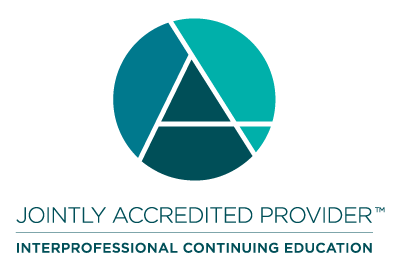